Systems of Government
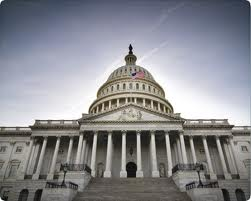 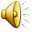 Types of Governments
There are many different forms of government but really just eight  apply to us today.
Absolute Monarchy (absolutism)
Limited Monarchy (Constitutional Monarchy)
Representative Democracy
Direct democracy
Dictatorship
Oligarchy
Totalitarianism
Theocracy
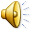 Governments of today
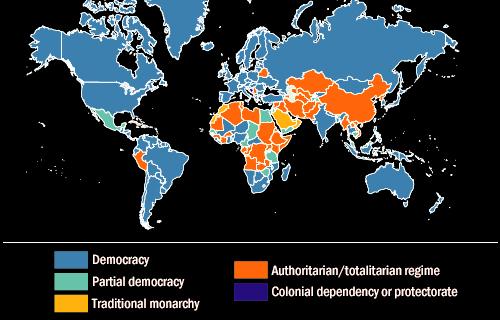 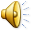 Monarchy
A system of government where power belongs to a ruling family.
Power is obtained by heredity (birthright)
Power is justified by Divine Right-  God has given this family the authority to rule.
Monarchs are often called King/Queen, Emperor, Empress.
The two types of monarchies are absolutists and limited monarchs.
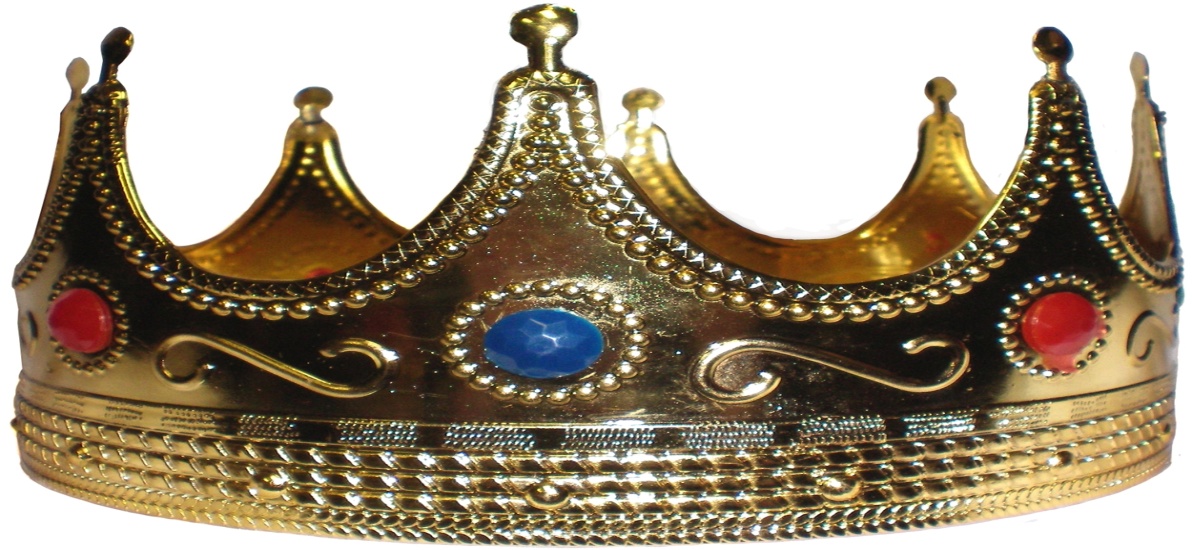 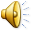 Absolute Monarchies
-Referred to as Absolutists
The rulers have total authority of the government
Citizens have very few rights and cannot question it.
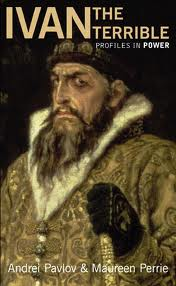 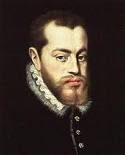 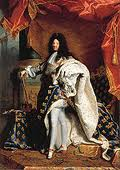 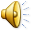 Limited Monarchies
Power of the monarch is limited by a constitution and or parliament. (Sometimes called a constitutional monarchy)
Citizens have more rights than in an absolutist state.
Some monarchs have no real power at all and are figure heads.
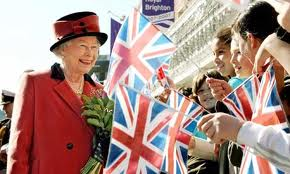 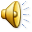 Democracy
Originated in ancient Greece
A system of government  where power comes from the people.
Two types of democracy are Representative Democracy and Direct Democracy.
Power is usually taken through peaceful means in the form of voting by the people.
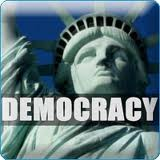 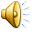 Representative Democracy
People elect the government in order to have decisions made for them.
The United States maintains representative democracy.
Advantages are that everyone has a voice.
Disadvantages are that those who support a candidate that loses will not always feel represented.
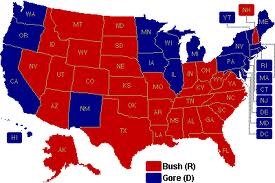 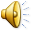 Direct Democracy
A form of democracy where the people vote on all matters.
This is not practical in large countries with millions of people.
This system works best in small groups or even corporations.
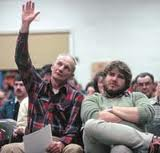 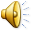 Totalitarianism
A system of government where the rulers have total unchecked control of the nation.
Citizens have only the rights that the ruler chooses to give them.
This type of power is usually taken by force.
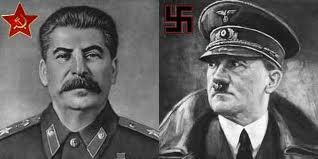 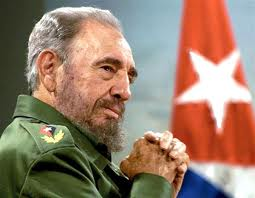 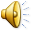 Dictatorship
A form of government where the nations is ruled by one ruler.
Is a form of totalitarianism.
Power is taken by force and requires military support.
At the end of the leaders period of rule (death, resignation or overthrow), violence usually occurs in the nation.
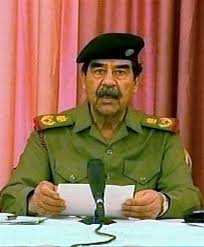 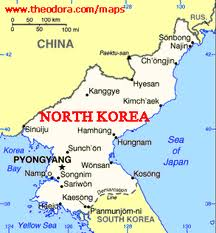 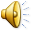 Oligarchy
A system of government where a group of people rule and have power to serve their own interests.
Power could be identified by royalty, wealth, family ties, education, corporate, race or military control
Power is usually passed from generation to generation.
South Africa was an example with apartheid (white Africans 10% controlled all of the nation)
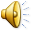 Totalitarianism
A system of government where the government is in complete control of the nation and controls nearly all parts of its citizens lives.
Citizens have very few rights if any at all.
Legal system is also heavily punitive.
Found in dictatorships and oligarchies .
North Korea and Cuba are present day examples.
Hitler controlled Germany, Stalin in USSR and Mussolini in Italy are historical examples.
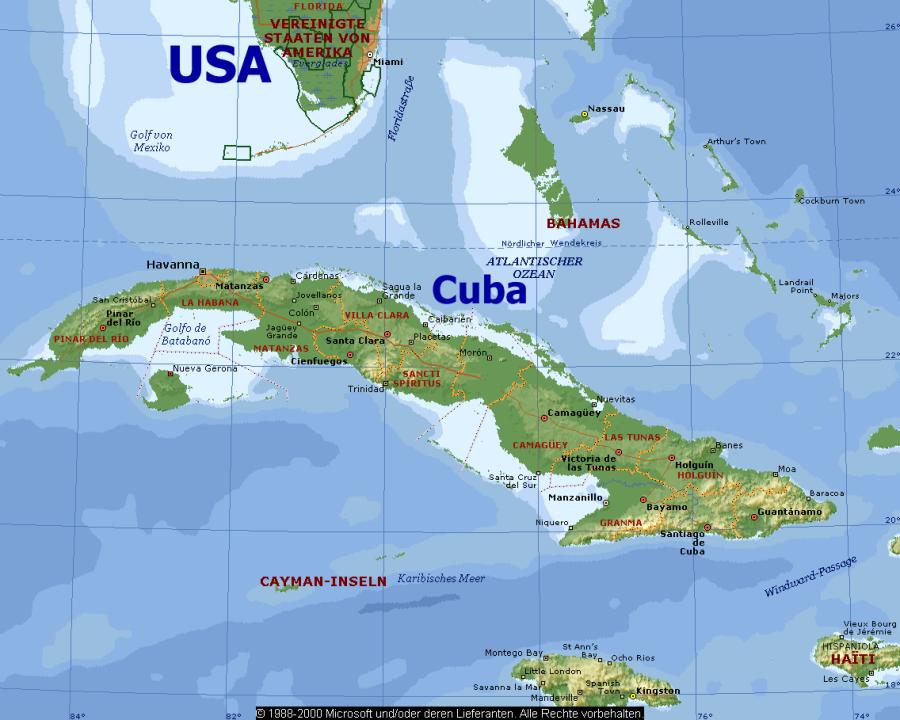 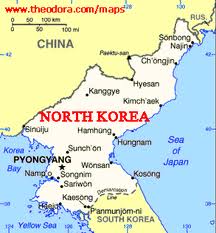 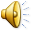 Theocracy
A form of government based on religious law.
Typically ruled by a religious council such as clerics.
Laws are traditionally based on the holy books.
Is most common in the Middle East. (Iran, Saudi Arabia)
Vatican City is also considered a theocracy
Punishments for violating laws are usually harsh.
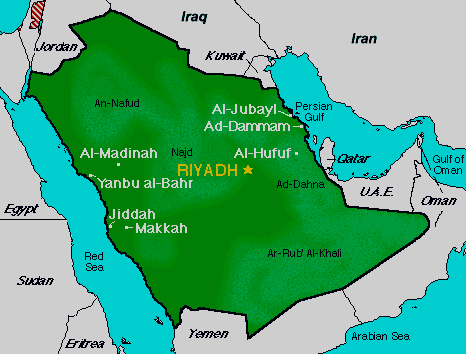 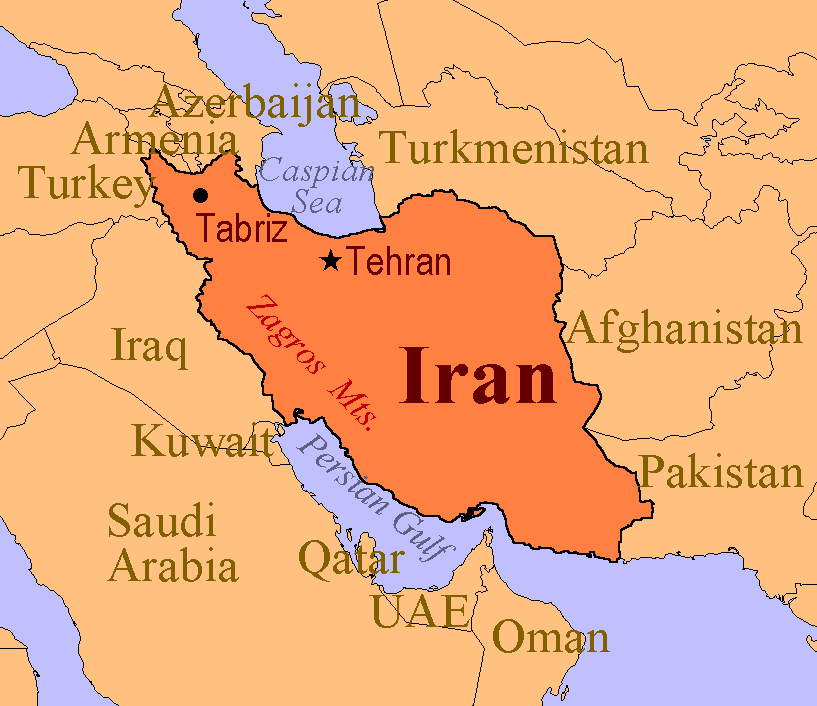 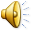 Republic
Republic- from the Latin res publica, or "public thing," 
Refers to a form of government where the citizens conduct their affairs for their own benefit rather than for the benefit of a ruler.
Power of the government comes from the people. 
If using democracy, it can involve either direct or indirect democracy.
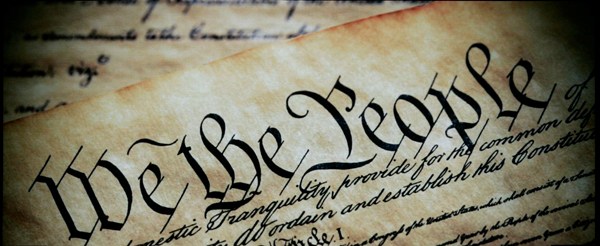 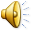